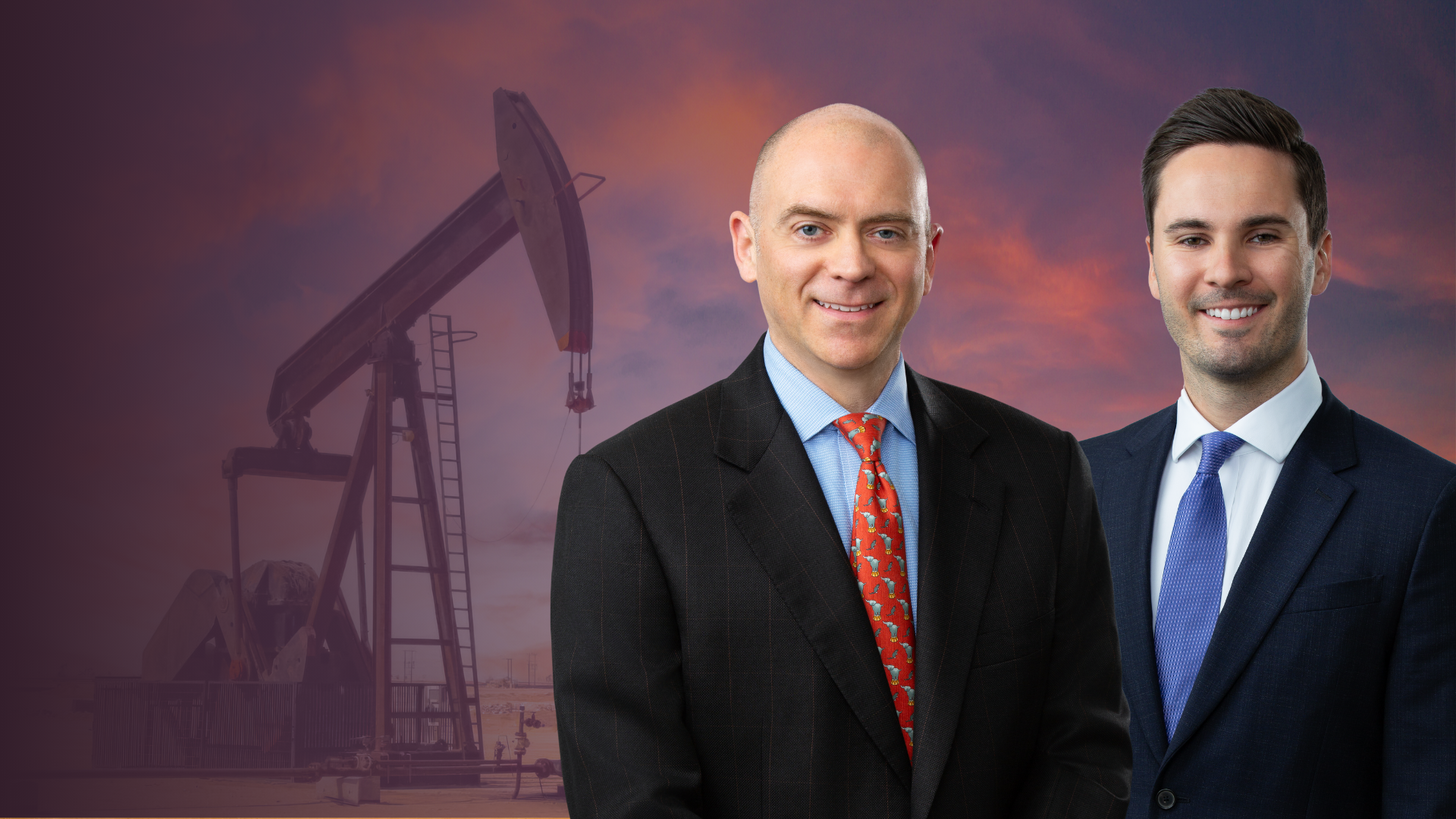 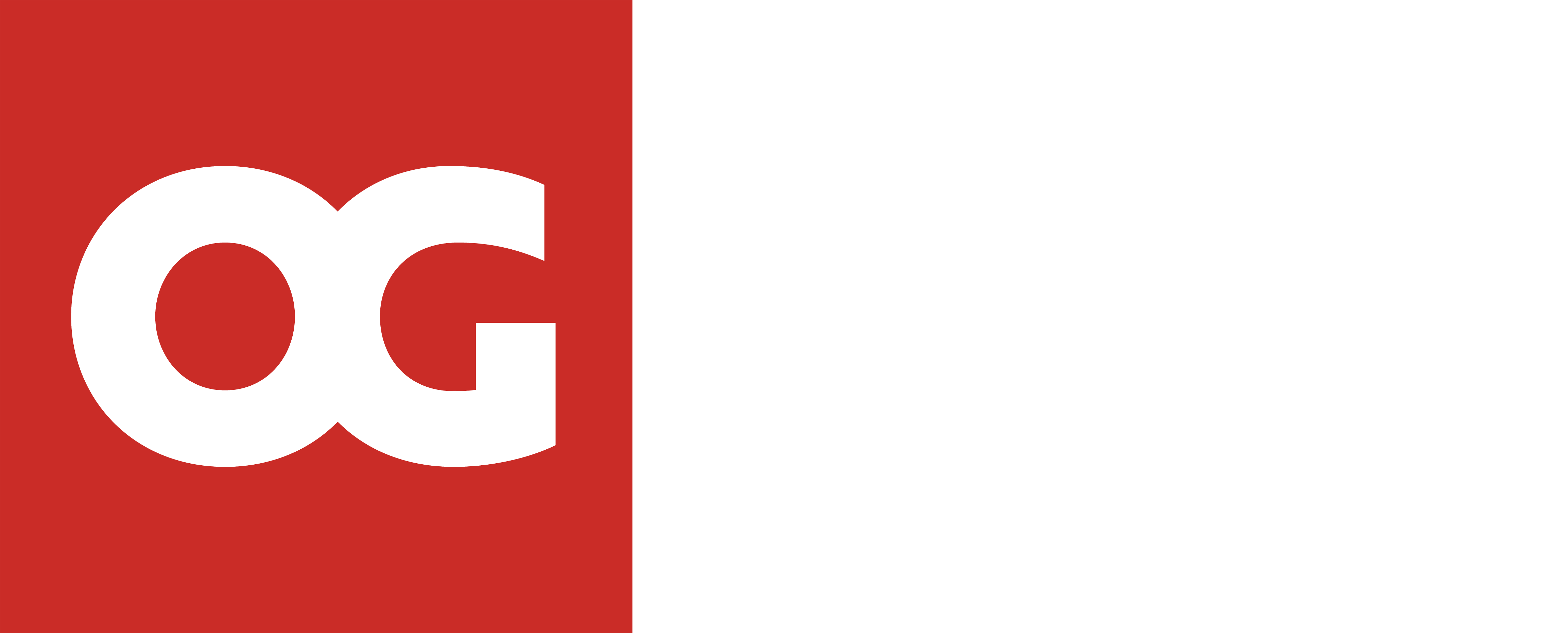 The TitleTightrope:
Best Practices for PSAs in Oil& Gas Transactions
Speakers:Shaun Schottmiller | Partner, Oliva GibbsBraedon Morrow | Senior Attorney, Oliva Gibbs
About the Speaker
Shaun Schottmiller
Partner, Oliva Gibbs
Shaun specializes in advising oil & gas operators of all sizes across a range of issues, including contract drafting and negotiation, as well as title review and analysis. Prior to joining Oliva Gibbs, Shaun worked in private practice and as in-house counsel for an independent exploration and production company.
713.229.0360
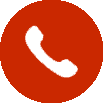 sschottmiller@oglawyers.com
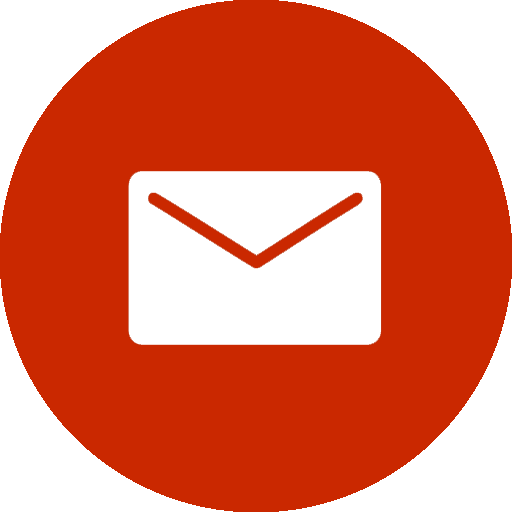 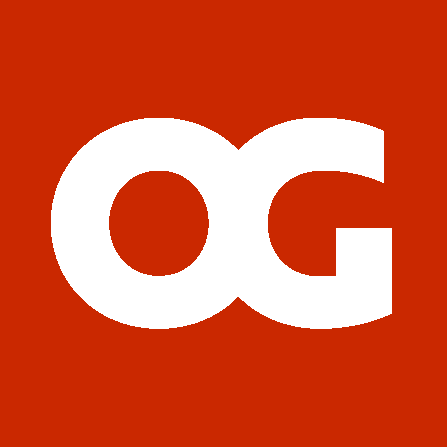 2
About the Speaker
Braedon Morrow
Senior Attorney, Oliva Gibbs
Braedon specializes in transactional law matters, focusing on divestitures, mergers, and acquisitions. Braedon earned his J.D., with honors, from the Paul M. Hebert Law Center at Louisiana State University, where he served as Development Editor of the Louisiana Law Review.
713.229.0360
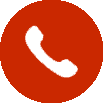 bmorrow@oglawyers.com
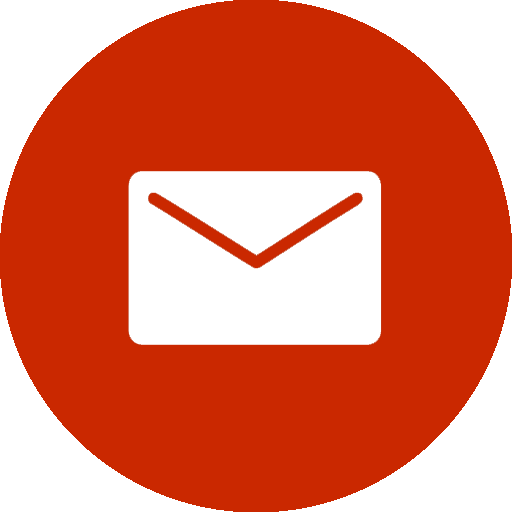 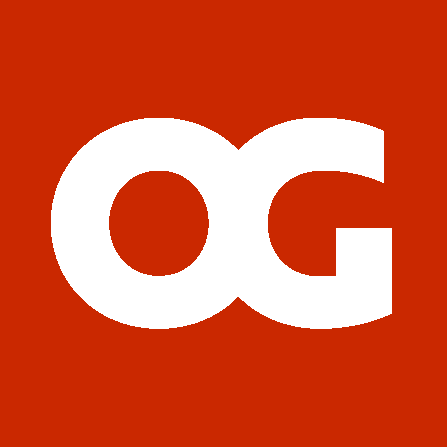 3
Overview
Title provisions are critical in allocating title defect risk in oil & gas PSAs.
Title issues directly impact deal valuation, revenue, and liabilities.
Clear, unambiguous language is key to avoiding post-closing disputes.
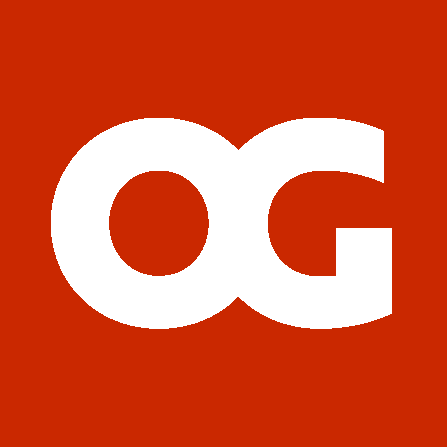 4
[Speaker Notes: Welcome to our session focused on a critical aspect of oil and gas transactions: title issues within the framework of Purchase and Sale Agreements. Our specific focus today is on how title matters impact transactions, how they are handled within a PSA, and the very real consequences they carry.  

Additionally, we will discuss how title is verified during the due diligence period between the signing and closing of a transaction. Why this focus? Because title defects in oil and gas deals aren't just theoretical legal problems. They carry significant financial risks. They can directly impact the valuation of the assets being bought or sold, jeopardize potential future revenue streams from production, and even create unexpected operational liabilities for the buyer down the road. Understanding how PSAs address these risks is paramount.]
Defining Title Defects in a PSA
Title Defect = A Specifically Negotiated Term: Not just a general concept; defined within the four corners of the PSA.
The Crucial Gatekeeper: Definition determines if an issue triggers Seller obligations & Buyer remedies under this specific contract.
Sets the Agreed Standard: Establishes the level of title quality Buyer is entitled to receive (often Defensible Title standard, tailored by the PSA).
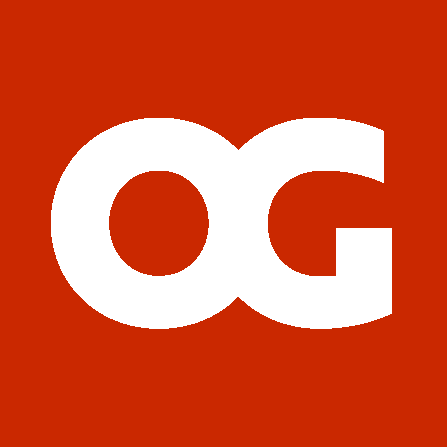 5
[Speaker Notes: Specifically Negotiated Term:
When we talk about a Title Defect in the context of a PSA, we're not just talking about any cloud on title. We're talking about what this specific contract, negotiated between this Buyer and Seller, defines as a defect.
This definition is often heavily negotiated because it sets the boundaries for risk allocation related to title.
It might reference a standard like Defensible Title or Marketable Title, but even that term is usually further refined or defined by the specific language of the PSA.
The Crucial Gatekeeper:
Think of this definition as a gatekeeper. An issue identified during due diligence only 'gets through the gate' to become an actionable defect if it meets the criteria laid out in this specific definition.
If an issue falls outside this definition (is listed as a Permitted Encumbrance, or falls below any di minimis thresholds), the Buyer might have no recourse under the PSA's title defect provisions, even if the issue impacts value.
This is why understanding and negotiating this definition is critical – it directly controls when the Seller has to act (cure) and when the Buyer has remedies (price adjustment, termination).
Sets the Agreed Standard:
The definition effectively creates the contractual standard for title quality for this deal, and It might explicitly disclaim stricter standards like Marketable Title, which is common in upstream O&G asset deals.]
Defining Title Defects in a PSA
Must Exceed Thresholds: Definition works with negotiated Defect Thresholds (individual & aggregate) – minor issues often don't qualify.
Distinguished from Permitted Encumbrances: Items listed as Permitted Encumbrances are explicitly excluded from the definition of Title Defect.
Clarity is Paramount: Ambiguous definitions lead to costly disputes over whether an issue qualifies.
Common Elements Included: Definitions typically encompass issues like liens, incorrect NRI/WI, adverse claims, access issues, etc.
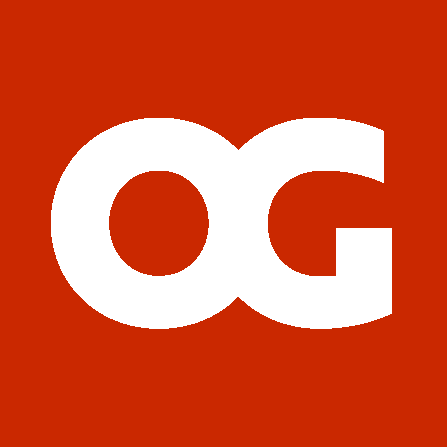 6
[Speaker Notes: Must Exceed Thresholds:
It's not enough for an issue to simply meet the technical definition of a defect. The PSA sometimes includes monetary thresholds – both per-defect and in aggregate.
An issue might technically be a defect according to the definition, but if its calculated value impact doesn't exceed the individual threshold, it doesn't trigger Seller obligations. Likewise, even if individual defects pass the first hurdle, the total value of all asserted defects usually needs to pass an aggregate threshold before remedies apply.
This prevents disputes over minor, immaterial issues; however, I’ve seen instances where these minor defects have been asserted anyway, and the Parties work together to remove them.
Distinguished from Permitted Encumbrances:
The Title Defect definition always works hand-in-hand with the definition of Permitted Encumbrances. These are specific types of burdens or title issues (like listed easements, existing agreements, certain royalties) that the Buyer explicitly agrees to accept.
Anything listed as a Permitted Encumbrance cannot be asserted as a Title Defect. Reviewing and negotiating the Permitted Encumbrances list is just as important as negotiating the Defect definition.
Clarity is Paramount:
Ambiguity here is the enemy. Without objective criteria, or unclear standards, there are invitations for disagreement later about whether a specific factual situation meets the definition.
Well-drafted definitions are comprehensive but precise, using objective measures where possible For example, a simple way to define Title Defects is if the actual NRI/WI is less than what is reflected on the attached exhibits.
Common Elements Included:
While the specific definition controls, you'll typically see the definition drafted to capture common issues such as: outstanding mortgages, liens, or judgements; significant discrepancies between the stated and actual Net Revenue Interest or Working Interest; valid adverse claims by third parties; gaps in the chain of title; lack of necessary access rights; or restrictions preventing development contemplated by the parties.
Again, whether any specific instance of these qualifies depends entirely on fitting the negotiated definition and exceeding the thresholds.]
Title Defect Thresholds & Caps
Thresholds: Filtering for Materiality
Individual Defect Threshold:
Minimum calculated value a single defect must exceed to be actionable
Defects below this value are disregarded
Aggregate Defect Threshold (Deductible or Basket):
Minimum total value of all qualifying individual defects (those above the individual threshold)
Usually acts as a Deductible: Buyer absorbs defect value up to this amount; only the excess leads to a remedy
Caps: Limiting Exposure
Per-Asset Cap (Allocated Value):
The defect value assigned to any single Asset cannot exceed the Allocated Value of that specific Asset (as listed in PSA exhibits)
This is a fundamental limitation
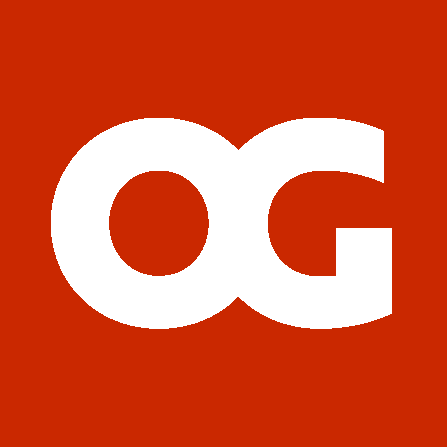 7
[Speaker Notes: So, we've defined what constitutes a Title Defect, but that calculated number doesn't automatically translate into a dollar-for-dollar price reduction. The PSA uses thresholds and caps to set financial boundaries. These mechanisms filter for materiality – ensuring parties focus on significant issues – and they limit the Seller's financial exposure, providing greater certainty for both sides as they approach closing.

Individual Defect Threshold: This is the first filter. Each defect is looked at individually. For example, if the PSA sets this threshold at, say, $10,000, a defect calculated to be worth $9,000 is simply ignored for remedy purposes, even if it fits the technical definition of a defect.
Only defects valued at or above this amount proceed to the next step. 
Aggregate Defect Threshold (Deductible or Basket): This is the second filter. You sum up the values of only those defects that individually exceeded the Per-Defect threshold. This total sum is then compared to the Aggregate Defect Threshold.
This aggregate amount can be structured as a deductible, or less common, tipping basket.  This is similar to how indemnities are structured.
Caps
The financial consequence attributed to a defect affecting a specific well or lease cannot be greater than the value assigned to that specific well or lease in the PSA's Allocated Value schedule.]
Calculating Title Defects
PSA Specifies the Method: Calculation rules are defined within the agreement. 
Typically Tied to Allocated Value: The pre-agreed value of the specific Asset in the PSA exhibits is the starting point.
Common Calculation Approaches:
Proportional Reduction: Used for discrepancies in Net Revenue Interest (NRI) or Working Interest (WI).
Value = (% Reduction in Interest) x (Allocated Value).
Cost to Cure : Used for monetary liens or curable non-monetary issues.
Value = Actual cost to fix or pay off the encumbrance.
Diminution in Value
Value = Reduction in fair market value due to the defect (can be subjective).
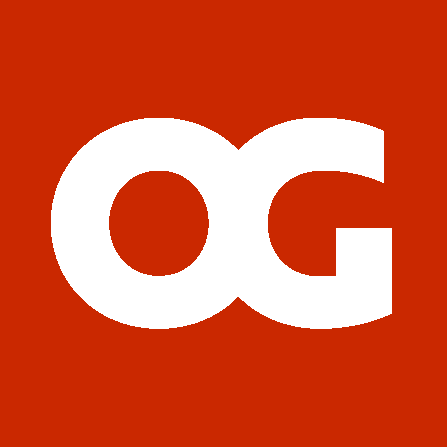 8
[Speaker Notes: PSA Specifies the Method:
Once an issue is confirmed as a Title Defect under the PSA's definition and it exceeds the individual threshold, the next critical step is calculating its financial impact. Crucially, you don't just guess – the Purchase and Sale Agreement itself dictates the methodology for calculating this value.
Always refer back to the specific language in your agreement, as variations exist.
Typically Tied to Allocated Value:
Most PSA calculations are anchored to the Allocated Value. This is the value assigned to each specific Asset (like a well or lease) in an exhibit to the PSA, representing its contribution to the total Purchase Price.
Using the Allocated Value provides a pre-agreed baseline, avoiding disputes about the intrinsic value of an asset during the defect process.
Common Calculation Approaches
Proportional Reduction: This is very common, especially for Net Revenue Interest shortfalls. If Exhibit A says the NRI for a lease is 75%, but due diligence shows it's only 70%, the defect represents a 5% reduction or a 6.67% relative reduction. You'd apply that percentage reduction to the Allocated Value of that Asset.  Some PSAs include a specific example of how this practically functions.
Cost to Cure: For defects like outstanding mortgages, mechanic's liens, or judgment liens, the defect value is typically the actual amount of money required to pay off the lien and obtain a release.
Diminution in Value: Some PSAs use a broader standard, defining the defect value as the actual decrease in the fair market value of the Asset caused by the defect. While flexible, this method can be more subjective and prone to disputes. It might require agreement between the parties or even necessitate appraisals or expert opinions if they can't agree on the value reduction.]
Title Defect Notice
You’ve Identified Title Defects, Now What? Deliver the Title Defect Notice
Must be delivered on or before the strict Title Claim Date (or similar deadline) defined in the PSA.
Such written notice shall (i) describe the Title Defect in reasonable detail (including the legal basis therefor), (ii) identify the specific Assets affected, (iii) state Buyer’s good faith estimate of the Title Defect Value, and (iv) include copies of any supporting documentation reasonably necessary for Seller to verify the existence of the Title Defect (the “Defect Notice”).
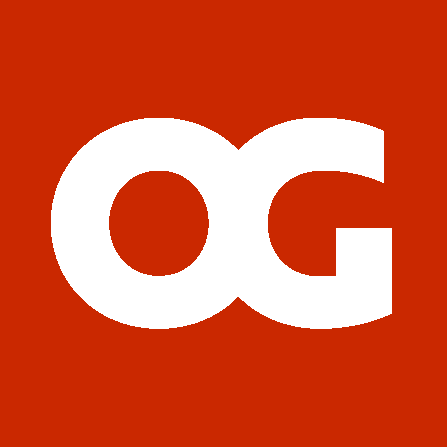 9
[Speaker Notes: This is the Buyer's official, contractually required communication to the Seller outlining the alleged title problems.  The Defect Notice is usually submitted by email and must be submitted by 5:00pm, but this is PSA dependent.

Timing is Absolutely Critical:
This is one of the most important procedural aspects. The PSA will set a non-negotiable deadline. The Defect Notice must be delivered to the Seller by this deadline.
There's generally no grace period. Missing this deadline, even by hours, usually means the Buyer is deemed to have waived the right to assert any defects not included in a timely notice. The assets are then typically considered accepted 'as-is' with respect to those unasserted title issues.
Pay close attention to the specific date, time (including time zone), and the method of delivery permitted or required by the PSA's notice provisions.

*Read off generic title defect notice requirements example*]
Cure Period
The Cure Period: Seller’s Opportunity to Fix Title Defects
Defined timeframe in PSA (e.g., 30-90 days) following Buyer’s Defect Notices.
Outcome 1: Successful Cure Before Closing
Seller fixes the defect (e.g., obtains release, records document).
Provides proof of cure satisfactory to Buyer.
Asset remains in the deal at its full Allocated Value; issue resolved.
Outcome 2: Defect Uncured by Closing - Buyer Elections
Option A: Waive Defect: Buyer accepts the Asset “as-is” with the known defect; no price change for that defect.
Option B: Price Adjustment: Buyer accepts the Asset, but Purchase Price is reduced by the agreed Title Defect Amount 
Option C: Exclude Asset: If PSA allows, Buyer may exclude the severely impaired Asset entirely; 
Purchase Price reduced by the excluded Asset’s full Allocated Value.
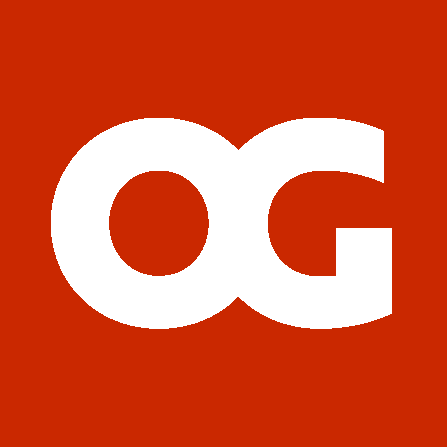 10
[Speaker Notes: The Cure Period: Seller's Opportunity to Fix:
Once the Seller receives the Title Defect Notice, the clock starts on the Cure Period. This is a timeframe laid out in the PSA – often 30, 60, or 90 days – giving the Seller a chance to fix the problems the Buyer identified.
The Seller's obligation during this period is also defined – usually something like 'commercially reasonable efforts' or 'diligent efforts' – to attempt to cure defects they don't dispute. They aren't necessarily obligated to spend unlimited money, but they generally have to try in good faith.  This of course, is negotiated, and in some instances there is no obligation for Seller to attempt to cure.
Outcome 1: Successful Cure Before Closing:
In the best-case scenario, the Seller resolves the defect during the Cure Period. They might get a lien released, record a corrective deed, obtain a necessary stipulation, etc. They then provide evidence of this cure to the Buyer.
If the Buyer agrees the cure is effective, the defect is removed from the list, and the asset transfers at closing at its full originally allocated value.
Outcome 2: Defect Uncured by Closing - Buyer Elections:
What if the cure period ends, or you reach the closing date, and certain defects remain uncured? The PSA typically gives the Buyer choices for each remaining uncured defect. Option A: Waive Defect: Buyer accepts the Asset “as-is” with the known defect; no price change for that defect.  Option B: Price Adjustment: Buyer accepts the Asset, but Purchase Price is reduced by the agreed Title Defect Amount. Option C: Exclude Asset: If PSA allows, Buyer may exclude the severely impaired Asset entirely; In this case, the Purchase Price is reduced by the excluded Asset’s full Allocated Value.]
Cure Period
Outcome 3: Post-Closing Cure
Seller to fix after Closing.
Purchase Price relating to such Asset is held back by Buyer or in escrow until satisfactory cure is completed and a second closing occurs.
Outcome 4: Termination of the PSA
Usually triggered only by significant aggregate value of uncured defects.
With Termination Threshold: Buyer (or sometimes Seller) gains right to terminate the entire deal only if the total value of all remaining, uncured Title Defects exceeds a high, negotiated threshold (e.g., 10-20% of Purchase Price).
Without Specific Threshold: Buyer (or sometimes Seller) gains right to terminate the entire deal if any defects are discovered.
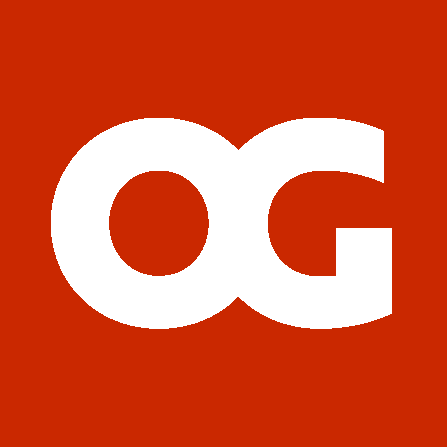 11
[Speaker Notes: Outcome 3: Post-Closing Cure:
Parties generally prefer title issues to be resolved before money changes hands. However, sometimes a known defect requires a lengthy process, like litigation (a suit to quiet title). In these limited cases, the parties might specifically agree in the PSA to close the deal despite the defect, with the Seller contractually obligated to complete the cure after closing. In this case, the Purchase Price relating to such Asset is held back by Buyer or in escrow until satisfactory cure is completed and a second closing occurs.

Outcome 4: Termination of the PSA:
This is the most drastic outcome – walking away from the entire deal. Usually triggered only by significant aggregate value of uncured defects.
With Termination Threshold: Buyer (or sometimes Seller) gains right to terminate the entire deal only if the total value of all remaining, uncured Title Defects exceeds a high, negotiated threshold (e.g., 10-20% of Purchase Price).
Without Specific Threshold: Buyer (or sometimes Seller) gains right to terminate the entire deal if any defects are discovered.  Quite Buyer friendly, functions as an option of sorts.]
Title Benefits: The Other Side of the Coin
Seller mechanism; counterpart to Buyer asserting Title Defects.
Definition: Title proven to be better than stated in PSA exhibits.
Example: Actual Net Revenue Interest is higher than the Stated Net Revenue Interest.
Process: Seller must provide formal Title Benefit Notice by claim deadline.
Requires description, supporting documents, and value calculation.
Is Buyer obligated to notify Seller of any discovered Title Benefits?
Subject to Thresholds: Like defects, usually requires exceeding minimum individual and aggregate values.
Negotiation point whether Title Benefits can only offset Title Defects or if they can raise the Purchase Price as well.
Remedy: Potential increase in the Purchase Price payable to Seller.
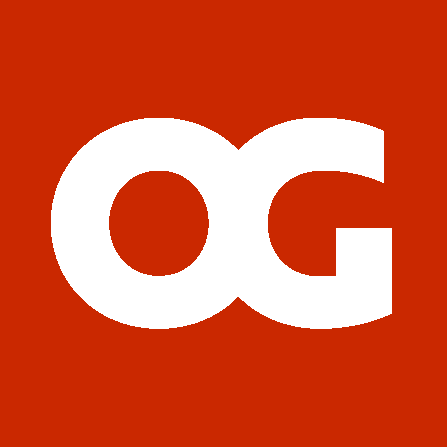 12
[Speaker Notes: Definition: A Title Benefit arises when the Seller can demonstrate that the actual title condition of an asset is economically superior to what was represented in the PSA exhibits used to determine the Allocated Value.
The classic example is proving that the Seller owns a higher Net Revenue Interest in a well or lease than the Stated Net Revenue Interest listed in the Exhibits.
Process: Similar to the Buyer's process for defects, the Seller cannot simply claim a benefit informally. The PSA requires the Seller to deliver a formal, written Title Benefit Notice to the Buyer and must typically be delivered by the same Title Claim Date deadline that applies to defect notices. PSA will control whether Buyer has to notify Seller of any discovered Title Benefits.
Subject to Thresholds: To avoid minor adjustments, Tile benefits are often subject to thresholds. There is often an individual threshold, meaning each single benefit must exceed a certain value, and an aggregate threshold, meaning the sum of all qualifying benefits must exceed a larger value before any adjustment is made.
Remedy: If a Title Benefit is properly asserted, documented, exceeds the thresholds, and is ultimately agreed upon by the parties or determined through the dispute resolution process, the standard remedy is an upward adjustment to the Purchase Price, paid by the Buyer to the Seller at Closing. Depending on the PSA, Title Benefits may only be applicable to offset Title Defects, meaning that Title Benefits cannot increase the Purchase Price.  Therefore, it’s important for the Seller to understand what they’re selling before signing a PSA.
Negotiated Clause: It is important to understand that Title Benefit clauses are heavily negotiated and not present in every PSA. Buyers may resist their inclusion. Sellers argue for them on the basis of fairness and symmetry with the Title Defect provisions. The existence of the clause and its details, such as the applicable thresholds and scope, depend entirely on the outcome of negotiations between the Buyer and Seller.]
Representations & Warranties Regarding Title
Seller’s Statements & Guarantees: Reps = statements of fact; Warranties = promises/guarantees about title.
Key Negotiation: Survival Post-Closing: Do title reps/warranties expire at Closing?
Or do they survive for a defined period (e.g., 6 months, 1 year, statute of limitations)?
Importance of Strong, Surviving Warranties: Crucial for Buyer protection against latent defects (not easily found in DD).
Provides recourse if title issues arise after closing.
Seller seeks to limit scope and survival period.
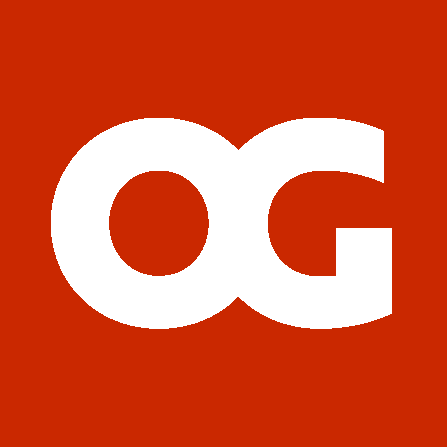 13
[Speaker Notes: Another critical area informed by due diligence is the seller's Representations and Warranties concerning title. Representations are statements of fact about the title as of a certain date, while warranties are promises or guarantees about the state of title, often providing recourse if they prove untrue.

The strength and scope of these reps and warranties are heavily negotiated, often directly influenced by what the buyer finds (or doesn't find) during due diligence. A major point of contention is often their survival post-closing. Does the seller's liability for breaches of these title reps and warranties end the moment the deal closes, or does it continue for a specified period afterward – perhaps one year, or even up to the relevant statute of limitations?

Buyers obviously push for strong title warranties that survive closing, providing protection against issues that might not have been apparent during diligence or that surface later. Sellers, naturally, prefer to limit their post-closing liability and push for shorter or no survival periods.]
The Role of Title Opinions & Impact on PSA Negotiations
Expert Legal Assessment: Title Opinions analyze public records to assess Seller’s title status.
Identify Potential Defects: Highlight risks, burdens, and inconsistencies in the chain of title.
Inform Buyer’s Risk Understanding: Provide crucial input for evaluating the assets being acquired.
Key Limitations:
Reliance on public records (may not capture unrecorded items).
Based on specific assumptions (validity of prior docs, heirship).
May have scope limitations (depths, formations, specific tracts).
Impact on PSA Negotiations:
Findings often drive Buyer demands for specific reps, warranties, or indemnities.
Influence negotiation of defect definitions and permitted encumbrances.
Used as leverage to address specific identified title concerns in the PSA.
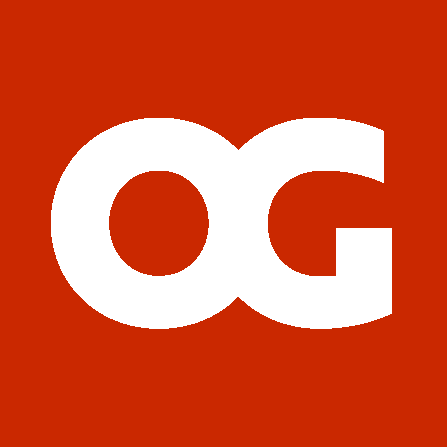 14
[Speaker Notes: Title Opinions serve as cornerstones of the buyer's due diligence in many oil and gas transactions. Prepared by examining attorneys, they offer an expert legal assessment of the seller's ownership based primarily on reviewing the relevant public property records, which may be found in the county or state records or may be held by the Bureau of Land Management or Bureau of Indian Affairs, depending upon where the Asset or Assets are located. 

As utilized in a real property transaction, the title opinion is critical in identifying potential title defects – these include breaks in the chain of title, outstanding liens, conflicting prior conveyances, issues with lease validity, and potential royalty burdens. This helps the buyer understand the specific title risks associated with the assets. 

However, it is crucial to recognize the inherent limitations of title opinions. They are typically based only on the public records examined; unrecorded agreements or interests generally won't be reflected. They also rely on certain assumptions, such as the validity of prior documents or the accuracy of heirship information, and their scope might be limited to certain lands, depths, or formations. It’s imperative for the Parties to understand the explicit limitations set forth in any title opinion upon which they are relying.  Remember, these are expert analysis of the records, not guarantees of perfect title

Because of both the risks and limitations identified therein, title opinions significantly impact PSA negotiations. Buyers frequently use the issues raised in title opinions – the requirements or comments sections – as a basis for negotiating specific protections in the PSA. This could mean demanding targeted representations or warranties from the Seller about a particular issue, seeking specific indemnities for identified risks, or using the opinion to refine the definitions of Title Defect or Permitted Encumbrances in the agreement.]
Due Diligence Provisions in PSAs: Scope & Obligations
PSA Governs Buyer’s Rights: The agreement dictates the rules for Buyer’s title investigation.
Scope of Review: Defines what Buyer can access (records, systems, data).
Access Rights: Addresses Seller’s obligation to provide access to information and potentially personnel.
Negotiating Scope: Critical for Buyer to secure broad enough access for thorough review.
Common points: Seller’s internal land files, title opinions, division order files, production data, site access.
Timeframe / Due Diligence Period: PSA sets the duration for Buyer’s review.
Critical Deadlines: Firm dates for identifying defects and delivering the Title Defect Notice. 
Impact: Negotiated timelines affect transaction schedule and speed.
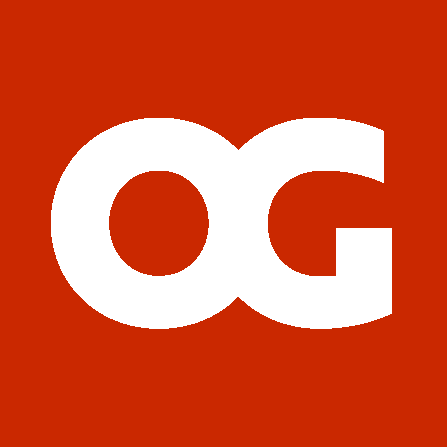 15
[Speaker Notes: The Purchase and Sale Agreement itself outlines the buyer's rights and the seller's obligations related to the title due diligence process. These provisions essentially set the ground rules for the buyer's investigation.

Key elements include the scope of the review – what information and records is the buyer entitled to examine? This covers not only public records but potentially the seller's internal files, systems, and data related to the assets. The PSA also typically addresses the seller's obligation to facilitate this access.

Negotiating both the scope of diligence and the rights of access rights is vital for the buyer. A buyer needs sufficiently broad access to conduct a meaningful assessment of title risks. Common points of negotiation include access to the seller's internal land files, any existing title opinions the seller might have, division order records, production data that might impact lease maintenance, seller contracts and agreements, and sometimes the right to conduct physical site inspections. Sellers, conversely, may want to limit the scope to manage disruption and confidentiality.  In the event of a site inspection, seller will want sufficient releases, indemnities and similar protections if the buyer or its representatives are physically present in the field.

The PSA also establishes the timeframe for this diligence – the Due Diligence Period. This period is critical, as are the associated deadlines, particularly the deadline for delivering the Title Defect Notice to the seller. Missing this deadline, as we’ve mentioned, typically results in the buyer waiving the right to object to any title defects not timely asserted.

These negotiated timelines directly impact the overall transaction schedule, influencing how quickly the parties can move towards closing.]
Common Curative Measure: Affidavits of Heirship
Purpose: Establishes ownership/heirs when title passed via inheritance without formal probate court proceedings.
Mechanism: Sworn written statement identifying the deceased, their family history (spouse, children, etc.), assets, and debts.
Who Signs: Usually signed by disinterested parties knowledgeable about the deceased's family (not heirs).
Use in O&G: Common for curing breaks in chain of title due to unprobated estates holding mineral interests.
PSA Implementation:
May specify requirements for acceptable affidavits (form, content, number of affiants).
Seller obligated to obtain and provide compliant affidavits as a curative measure.
Buyer reviews for sufficiency based on PSA terms or title standards.
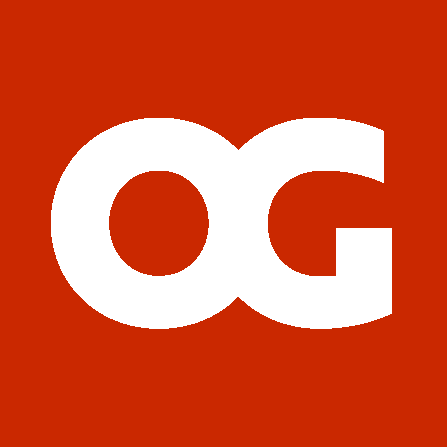 16
[Speaker Notes: Once the buyer has identified title defects, what actions can the parties take to cure these defects?

One common tool used to cure title defects, particularly those arising from gaps in the chain of title due to inheritance, is the Affidavit of Heirship, although the permissibility of Affidavits of Heirship vary from state to state,  So, it’s important to understand the probate requirements in the state  or states where the assets are located.  In the case of an intestacy situation and without a formal probate, the Affidavit of Heirship can be utilized, and we see it often in Texas, to ascertain the subsequent chain of title. 

An Affidavit of Heirship is a sworn written statement that typically identifies the deceased person (the decedent), provides details about their family history – marriages, children, other potential heirs – lists known assets and debts, and states that the facts are true based on the signer's personal knowledge. 

Critically, these affidavits are usually signed by one or more disinterested third parties – people who knew the deceased and their family well but do not stand to inherit from the estate themselves. This adds credibility. 

In the oil and gas world, where mineral interests can be severed and passed down through generations, unprobated estates are common sources of title gaps. Affidavits of Heirship provide a practical mechanism to bridge these gaps and identify the likely current owners for leasing or transactional purposes. 

Within the PSA context, if a title defect is identified due to a lack of probate, the agreement might explicitly allow or require the seller to cure it by obtaining acceptable Affidavits of Heirship. The PSA may even specify requirements regarding the form, content, or number of affidavits needed to be considered a sufficient cure. The seller is then responsible for procuring these affidavits and providing them to the buyer for review during the cure period.

It’s important to note that there is jurisdictional variation as to when an Affidavit of Heirship is sufficient or permissible, but the parties to the transaction are free to contract as between themselves for risk mitigation.  If a particular jurisdiction requires a formal probate proceeding, then the Affidavit of Heirship can be seen as a mechanism to decrease risk for the purpose of the transaction, and any such formal proceedings that may be necessary can be done post-close.]
Common Curative Measure: Quitclaim Deeds
Purpose: Clears potential clouds on title by having a party relinquish any interest they might have.
Mechanism: Grantor transfers whatever interest they possess (if any) to the Grantee, without any warranty of title.
Key Limitation: Conveys only the interest the Grantor actually owns, which could be nothing. Does not guarantee good title.
Use in O&G: Used to resolve issues like potential stray interests, unreleased expired leases, or claims from parties with questionable links to the title chain.
PSA Implementation:
PSA may require Seller to obtain quitclaim deeds from specific individuals or entities identified during due diligence.
Used to remove specific potential adverse claims or ambiguities from the record.
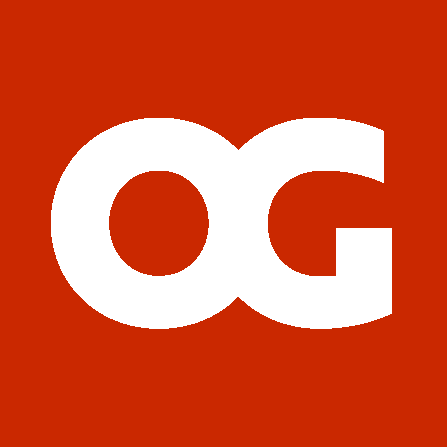 17
[Speaker Notes: Another frequently used curative tool is the Quitclaim Deed. Its primary purpose is to clear up potential ambiguities or clouds on title by having someone who might theoretically have a claim to the property formally relinquish any interest they might possess. 

In a Quitclaim Deed, the grantor transfers whatever right, title, or interest they happen to hold in the property – if any – to the grantee. Importantly, a quitclaim deed comes without any warranty of title. The grantor isn't promising they own anything; they are simply giving up any claim they might have.

This limitation is key. If the grantor actually owns nothing, the quitclaim deed conveys nothing. It doesn't create title where none exists, but it can effectively remove a potential claimant from the picture. 

In oil and gas transactions, quitclaims are often used to address issues like potential stray interests held by remote heirs, clearing old leases that may have expired but were never formally released of record, or resolving ambiguities where a party might have a questionable claim arising from poorly drafted prior documents. 

From a PSA perspective, if due diligence identifies a specific party who might hold such a potential conflicting interest, the agreement might require the seller, as part of its curative obligation, to obtain a quitclaim deed from that specific individual or entity. This helps clean up the record title being delivered to the buyer.]
Common Curative Measure: Suits to Quiet Title
Purpose: Formal legal action filed in court to obtain a binding judgment establishing clear ownership against potential adverse claimants.
Mechanism: Lawsuit names potential claimants; court hears evidence and issues a definitive ruling on title status.
When Used: Necessary for complex or significant title disputes, competing chains of title, or when other curative methods are insufficient/unavailable.
Characteristics: More formal, time-consuming, and expensive than other curative measures.
PSA Considerations:
Agreement needs to address possibility if major defect requires it.
Allocation of costs (Seller usually bears).
Significant impact on Closing Timeline (often requires extension or post-closing obligation).
May necessitate escrow/holdback if closing occurs before suit concludes.
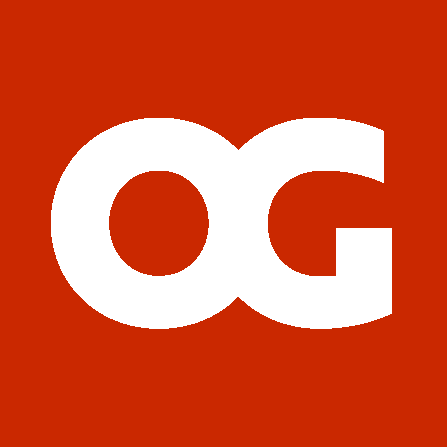 18
[Speaker Notes: Sometimes, title defects are too complex or contested to be resolved through affidavits or quitclaims. In these situations, a more formal legal remedy, a Suit to Quiet Title, may be necessary. 

This is a contestable lawsuit filed in court. The party seeking to clear title (often the seller in a PSA context) sues any and all potential adverse claimants, asking the court to definitively determine ownership and issue a binding judgment that resolves the title issues.

Quiet title actions are rare and typically reserved for more serious title problems, such as competing chains of title stemming from historical errors, disputes over boundaries or interpretations of old deeds, or situations where potential claimants are unwilling to sign quitclaim deeds. It is used when less formal methods are inadequate or unattainable. 

Compared to other curative measures, quiet title suits are significantly more formal, take much longer (months or even years), and are considerably more expensive due to legal fees and court costs. 

Given these characteristics, the PSA needs careful consideration if a major defect might require such action. The agreement should address how the costs of the suit will be allocated, almost always falling on the seller. Critically, the lengthy timeline means a quiet title suit often cannot be completed before the scheduled closing date. This may require the parties to agree to extend the closing, or potentially close with the defect uncured but subject to a post-closing obligation on the seller to complete the suit, likely secured by a significant escrow or holdback of funds.]
Common Curative Measure: Obtaining Releases of Mortgages & Leins
Purpose: To remove monetary encumbrances (mortgages, judgments, tax liens, mechanic's liens) from title.
Mechanism: Lienholder issues a formal "Release of Lien" document upon full payment of the underlying debt.
Critical Step: Recording: The obtained Release document must be properly recorded in the county property records to effectively clear the encumbrance from record title.
Use in O&G: Essential for clearing seller's financing liens or liens filed by contractors or tax authorities against the mineral interests or leasehold.
PSA Implementation:
PSA universally requires Seller to remove monetary liens at or prior to Closing.
Seller obligated to provide Buyer with evidence of recorded releases.
Often facilitated through Closing Escrow: Closing agent uses Seller proceeds to pay off liens and obtain/record releases simultaneously with closing.
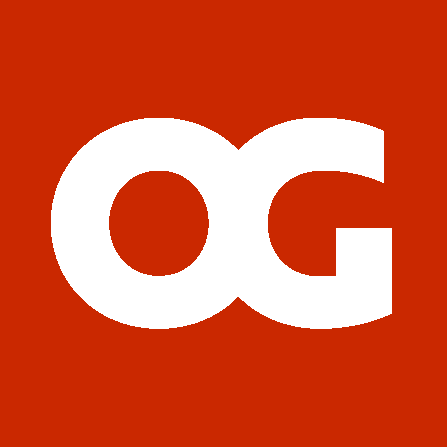 19
[Speaker Notes: A very common and essential curative action involves obtaining releases for monetary liens and encumbrances against the property. These include mortgages the seller may have taken out against the assets, judgment liens resulting from lawsuits, unpaid tax liens, or mechanic's and materialman's liens filed by unpaid oilfield contractors. 

The process involves the seller (or often the closing agent on the seller's behalf) paying off the underlying debt owed to the lienholder in full. Upon receipt of payment, the lienholder executes a formal document known as a Release of Lien (or similar name, like Release of Mortgage, Satisfaction of Judgment). 

A critical step is that this executed Release document must then be properly recorded in the official public property records for the county where the property is located. Recording provides public notice that the lien is no longer attached to the property, effectively clearing it from the record title. 

In oil and gas transactions, ensuring these releases are obtained is vital, as buyers require title free of such financial encumbrances. These liens could otherwise jeopardize the buyer's ownership and ability to finance or develop the assets.

Virtually every PSA requires the seller to remove all non-permitted monetary liens at or before the closing. The seller is obligated to provide the buyer with evidence, usually in the form of recorded release documents, confirming this has been done.]
Common Curative Measure: Unrecorded Instruments
Instruments in the chain of title may be made subject to unrecorded instruments such as letter agreements, JOAs, PAs, JEDAs, or similar agreements.
Unrecorded Instruments can affect both title and the ability of Seller to transact.
Provisions that may affect asset valuation: Back-ins, reversions or conversions.
Provisions that will require curative action prior to closing:
ROFRs
Preferential Rights to Purchase
Consents to Assign
These provisions often require time to satisfy.  The Parties should be proactive when encountering these provisions to be able to close timely and efficiently.
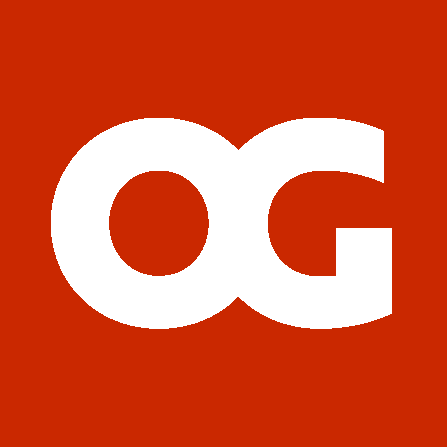 20
[Speaker Notes: As we’ve discussed, title opinions are primarily based on the instruments found in the public records; however, instruments not filed in the public records can still affect the rights and interests owned and duties and obligations borne by the Seller.  Typically, these unrecorded instruments are referenced in an instrument which is filed of record.  So, an assignment may be made subject to the “terms and provisions of” an unrecorded letter agreement, joint operating agreement, participation agreement , joint exploration and development agreement, or the like.

The title opinion should identify any unrecorded instruments the examiner found references to in the course of their examination of the records.  The buyer should request the seller provide such instruments or obtain them from a third party if they are not in the seller’s possession.

As a general rule, a Buyer is on notice of the contents of an unrecorded instrument when a recorded instrument refers to or is made subject to the unrecorded instruments.  This varies somewhat by state, but most states follow that line of thinking.  Therefore, it’s imperative for the Buyer, as part of the diligence process, to identify any of these unrecorded but referenced instruments.

The terms found in the unrecorded agreements attach to the assets and will follow the transaction.  As a Buyer you want to know what obligations, restrictions or otherwise you may be taking on.

These agreements can impact both the valuation of the assets as well as the ability of the parties to close timely and efficiently.

Letter agreements may contain back-ins, reversion or conversions which, upon some triggering event, may decrease the Seller’s interest in an Asset.  The Buyer will need to incorporate this information into is valuation model and determine if it rises to the level of a title defect as such is defined in the PSA.

Rights of First Refusal, Preferential Rights to Purchase and Consents to Assign typically set forth a time-period for the third-party holding such right to exercise such right or provide such consent.  If the time-period elapses, then such right terminates as far as it affects the subject transaction.

From the parties’ perspective, these rights can delay or even kill the deal.  From a Seller’s perspective, it’s helpful to know the timelines required under an of these provisions and have the necessary requests ready to send to the third party when the commercial terms have been reached.

From a Buyer’s perspective, you want these resolved quickly, not just to close on schedule, but you don’t want to continue diligence efforts only to find out a third party has exercised their Pref right.]
Negotiating Title Provisions: Strategies
Goal: Achieve Fair Risk Allocation + Efficient Transaction.
Know Your Leverage: Market conditions (Buyer/Seller market?), asset quality, deal size impact negotiating power.
Balance Risk Allocation vs. Transaction Efficiency:
Buyer seeks maximum protection (low thresholds, broad reps, long survival).
Seller seeks certainty & speed (high thresholds, limited reps, short/no survival).
Find middle ground aligned with deal economics & timelines. Avoid letting minor title points derail a good deal.
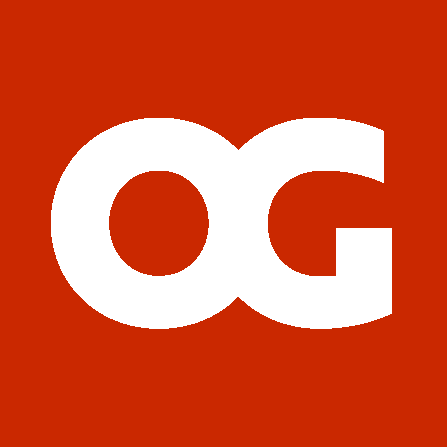 21
[Speaker Notes: The theoretical risks identified during diligence get translated into contractual rights and obligations during the process of negotiating the terms of the PSA. The primary goal here is twofold: fairly allocate the identified title risks between the buyer and seller, while also ensuring the transaction can proceed efficiently towards closing.

Before diving into specifics, understand your negotiating leverage. Is it a seller's market where buyers have less room to push, or a buyer's market? How unique or desirable are these assets? Your overall negotiating power will influence how successful you are on shaping specific title points in your favor.

There's always a balance to strike. The buyer understandably wants maximum protection against title risks – this means pushing for low defect thresholds, broad representations and warranties that survive closing, and strong cure obligations. The seller, conversely, wants certainty, finality at closing, and speed – leading them to advocate for higher thresholds, limited reps that expire at closing, and less burdensome cure obligations. Finding a commercially reasonable middle ground that reflects the deal's economics and the parties' desired timeline is key. Don't let disproportionate focus on minor title issues kill an otherwise beneficial transaction.]
Negotiating Title Provisions: Strategies
Tailor Provisions to Specific Identified Risks:
Don't rely solely on boilerplate language.
Use Due Diligence findings to draft targeted reps, warranties, or specific indemnities for known issues (e.g., specific heirship problems, access concerns, lease validity questions).
Adjust defect definitions or permitted encumbrances based on asset characteristics and known area issues.
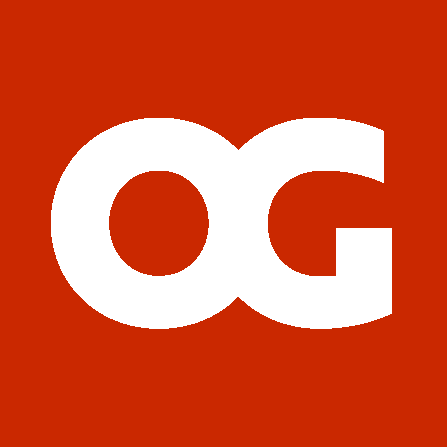 22
[Speaker Notes: Crucially, tailor the PSA language to the specific risks you've identified. Don't just rely on standard template language. If your initial diligence uncovered specific concerns – maybe complex heirship issues in a particular county, documented access problems, or questions about the validity of key leases – address those directly. This might involve drafting very specific representations or warranties, seeking targeted indemnities, or refining the definition of a Title Defect or the list of Permitted Encumbrances to reflect these known issues.]
Negotiating Title Provisions: Strategies
Focus on Key Commercial Terms:
Defect Thresholds (Individual & Aggregate/Deductible amounts).
Survival Periods for Representations & Warranties (especially title warranties).
Scope of Seller's Cure Obligation (Efforts standard, cost caps).
Termination Threshold Percentage/Amount (high enough to reflect true materiality).
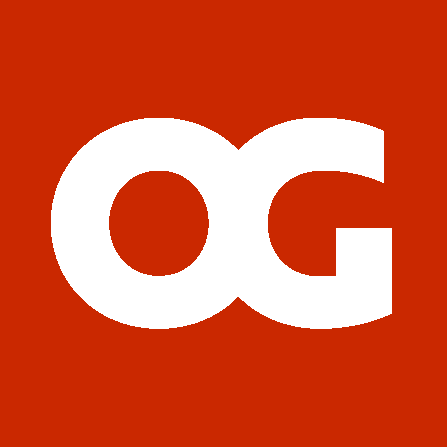 23
[Speaker Notes: During negotiations, keep focused on the key commercial terms that truly drive the risk allocation: the dollar figures for the individual and aggregate defect thresholds (and confirming if the aggregate threshold functions as a deductible), the length of any survival period for title warranties, the precise standard defining the seller's effort required to cure defects (and any cost caps), and that critical percentage or dollar amount for the aggregate defect value that triggers a party's right to terminate the entire deal.]
Conclusion & Key Takeaways
Title Provisions = Core Risk Allocation: Understand they are fundamental tools defining who bears title risk (Buyer vs. Seller).
Definitions Drive Outcomes: Precise PSA definitions (Title Defect, Permitted Encumbrances, Allocated Value, Thresholds) are critical; ambiguity breeds disputes.
Diligence Informs the Deal: Findings from thorough title due diligence must directly influence the negotiation of PSA terms (reps, warranties, specific risk allocation).
Master the Mechanics: Know the process: Timely Defect Notice -> Seller Cure Period -> Buyer Remedies (Price Adjustment based on thresholds/deductible, or Termination only if high aggregate threshold met).
Recognize Common Issues & Cures: Be familiar with typical defects (liens, heirship, leases) and standard curative tools (releases, affidavits, quitclaims).
Balance is Key: Effective negotiation balances Buyer's need for protection with Seller's desire for certainty and efficiency.
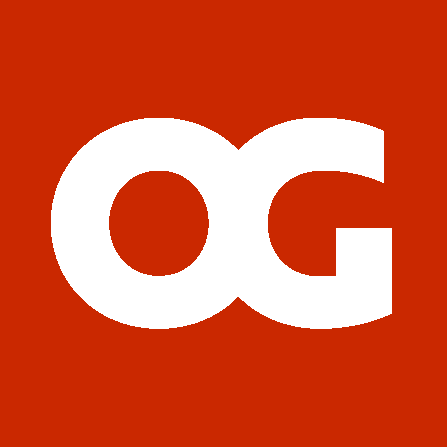 24
[Speaker Notes: As we wrap up, let's reinforce the most critical takeaways from our discussion on navigating title issues in Oil & Gas PSAs.
First, remember that title provisions aren't just boilerplate; they are fundamental risk allocation mechanisms. How they are drafted and negotiated directly determines who bears the financial burden if title problems arise. 
Second, precision in language is paramount. Pay meticulous attention to the definitions within the PSA – especially Title Defect, Permitted Encumbrances, Allocated Value, and the various financial Thresholds. Clearly defined terms prevent misunderstandings and costly post-closing disputes.
Third, due diligence and the PSA are intrinsically linked. The findings from your title review – the issues uncovered in title opinions or record examination – must directly inform how you negotiate the PSA's title provisions, including specific representations, warranties, and potentially tailored indemnities.
Fourth, understand the procedural mechanics. Know the critical deadlines for the Defect Notice, how the Cure Period operates, and the potential outcomes – primarily purchase price adjustments (often subject to deductibles) or, in significant cases, the right to terminate if a high, negotiated aggregate defect threshold is exceeded.
Fifth, familiarize yourself with common title problems and their solutions. Recognizing typical issues like outstanding liens, heirship gaps, lease ambiguities, identifying and reviewing unrecorded instruments and knowing the standard curative tools like obtaining releases, affidavits of heirship, or quitclaim deeds, allows for more efficient problem-solving.
Finally, successful transactions require balance. Effective negotiation involves finding a reasonable middle ground that protects the buyer from unacceptable title risks while providing the seller with appropriate certainty and facilitating an efficient closing process. Understanding these concepts allows both parties to approach title matters strategically.

By keeping these key points in mind, parties can more effectively manage title risks and increase the likelihood of a successful closing in their oil and gas transactions]
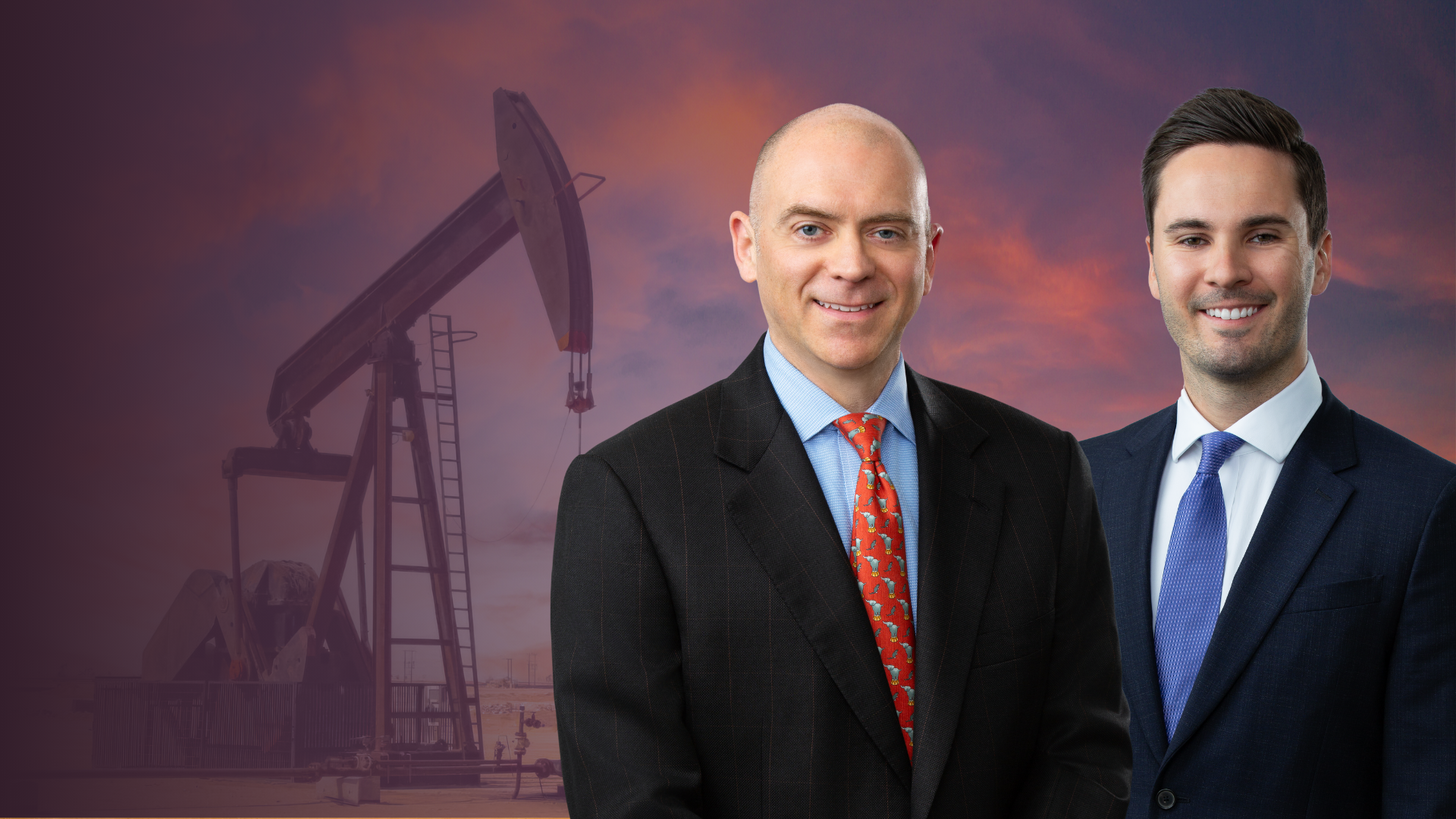 Thanks for attending!
Sign up for our newsletter and get exclusive access tothe latest OG content and top stories about oil & gas.
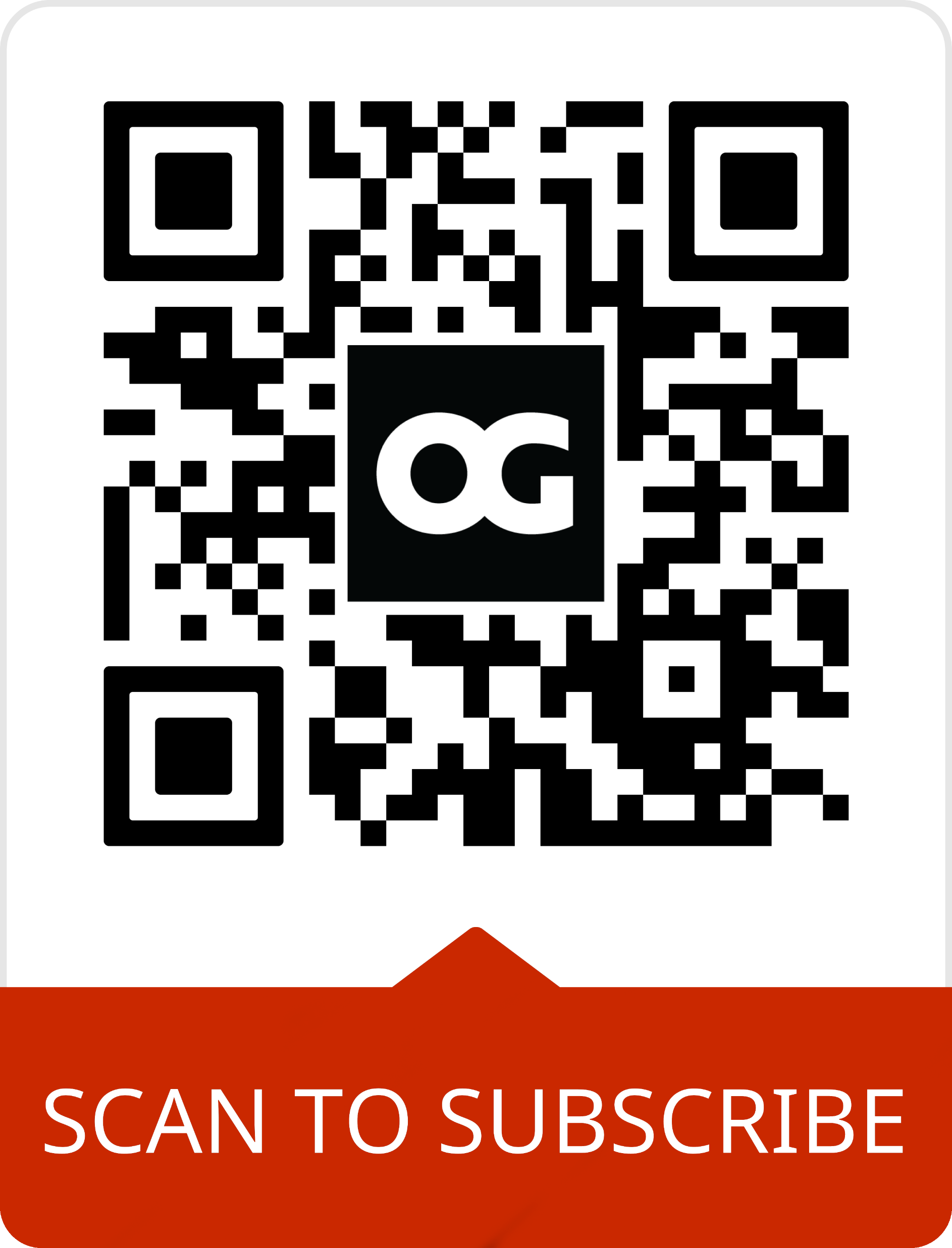 Oliva Gibbs